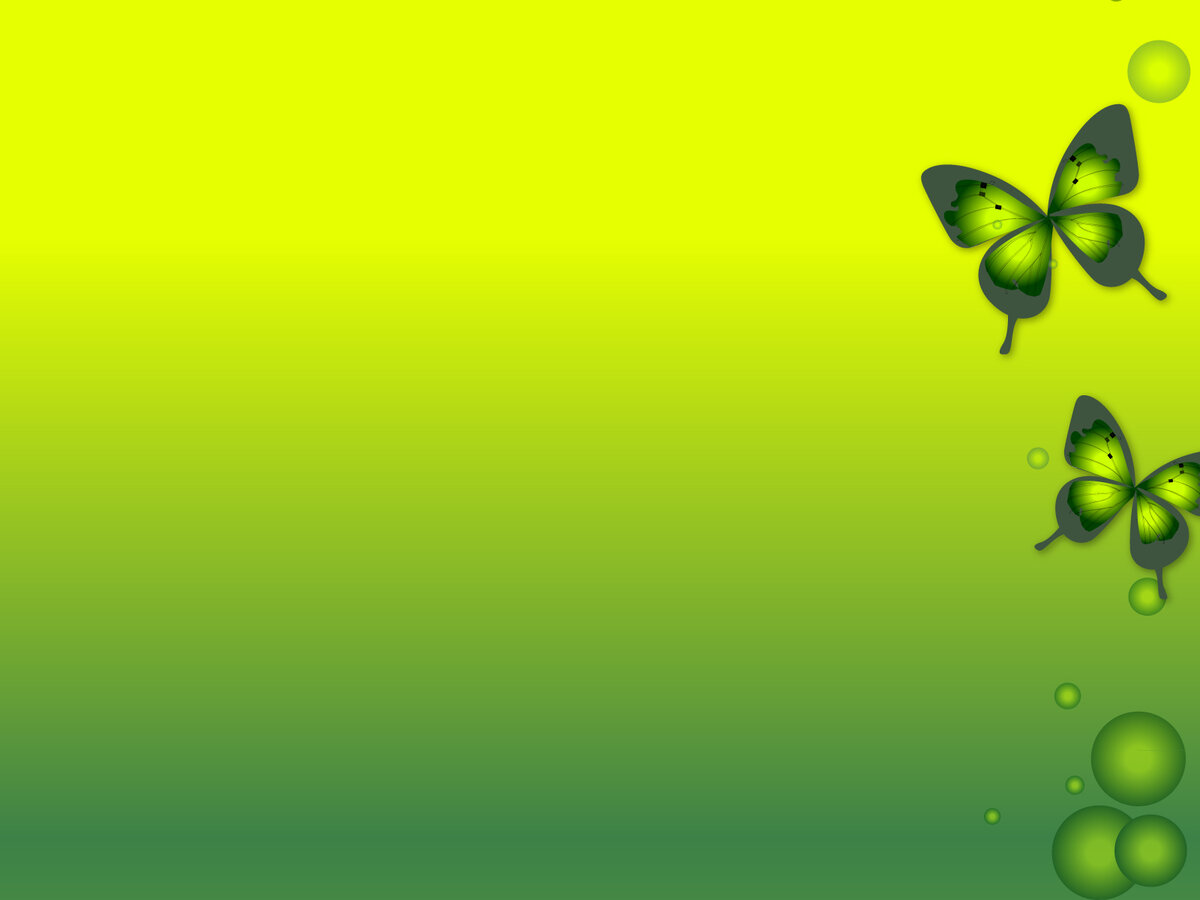 МУНИЦИПАЛЬНОЕ БЮДЖЕТНОЕ ДОШКОЛЬНОЕ ОБРАЗОВАТЕЛЬНОЕ УЧРЕЖДЕНИЕ «ДЕТСКИЙ САД №18 ст.АРХОНСКАЯ»
«СИДИМ ДОМА, НЕ СКУЧАЕМ»
ОТЧЕТ О ПРОХОЖДЕНИИ РЕЖИМА САМОИЗОЛЯЦИИ В ДОУ
2020г.
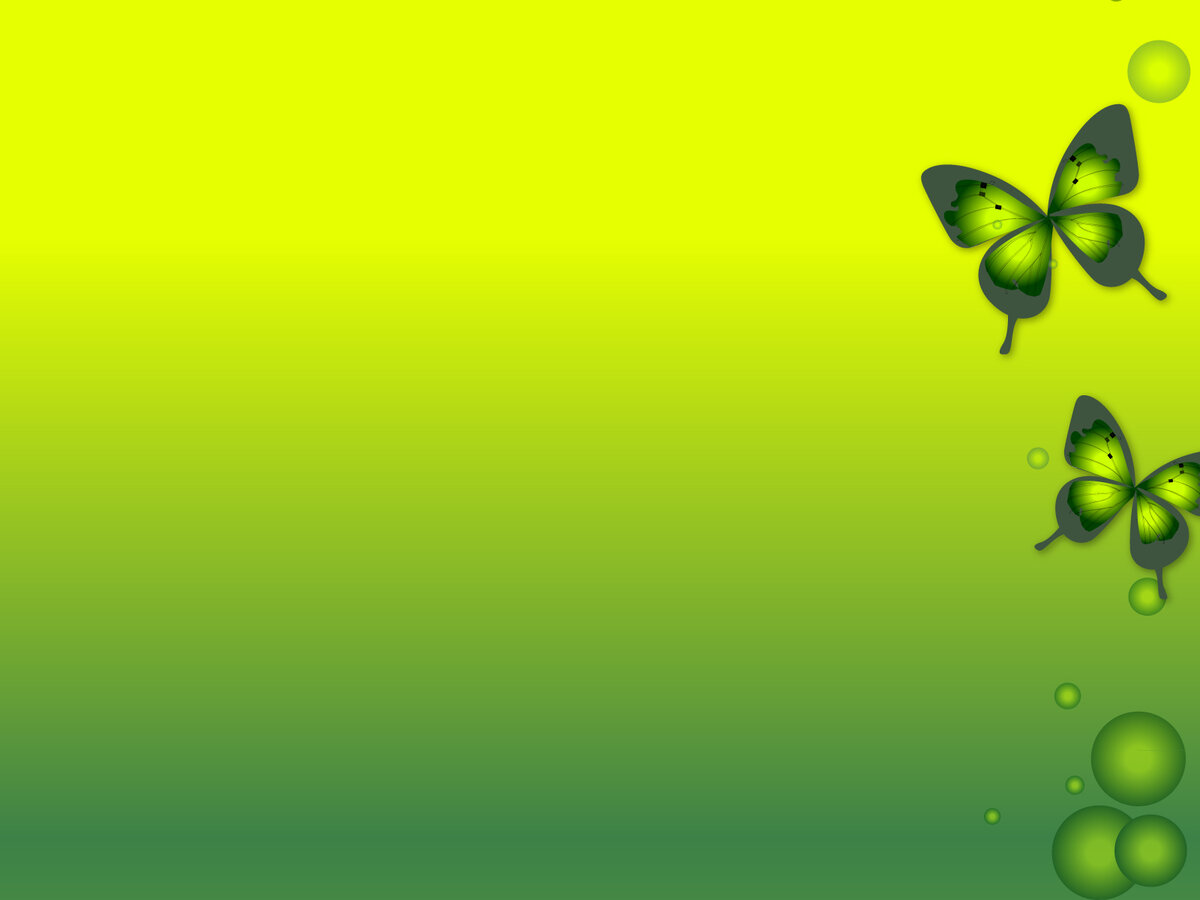 Цель:
 
Поддерживать познавательную деятельность ребенка  и получение качественного дошкольного образования в период самоизоляции и прочих вынужденных мер.
Задачи:

 
- Создать благоприятные условия для развития детей с учетом их возрастных  и индивидуальных особенностей;
 
-Обеспечить педагогическую поддержку семьи и повышения компетентности  родителей в вопросах развития и образования, охраны и укрепления здоровья детей.
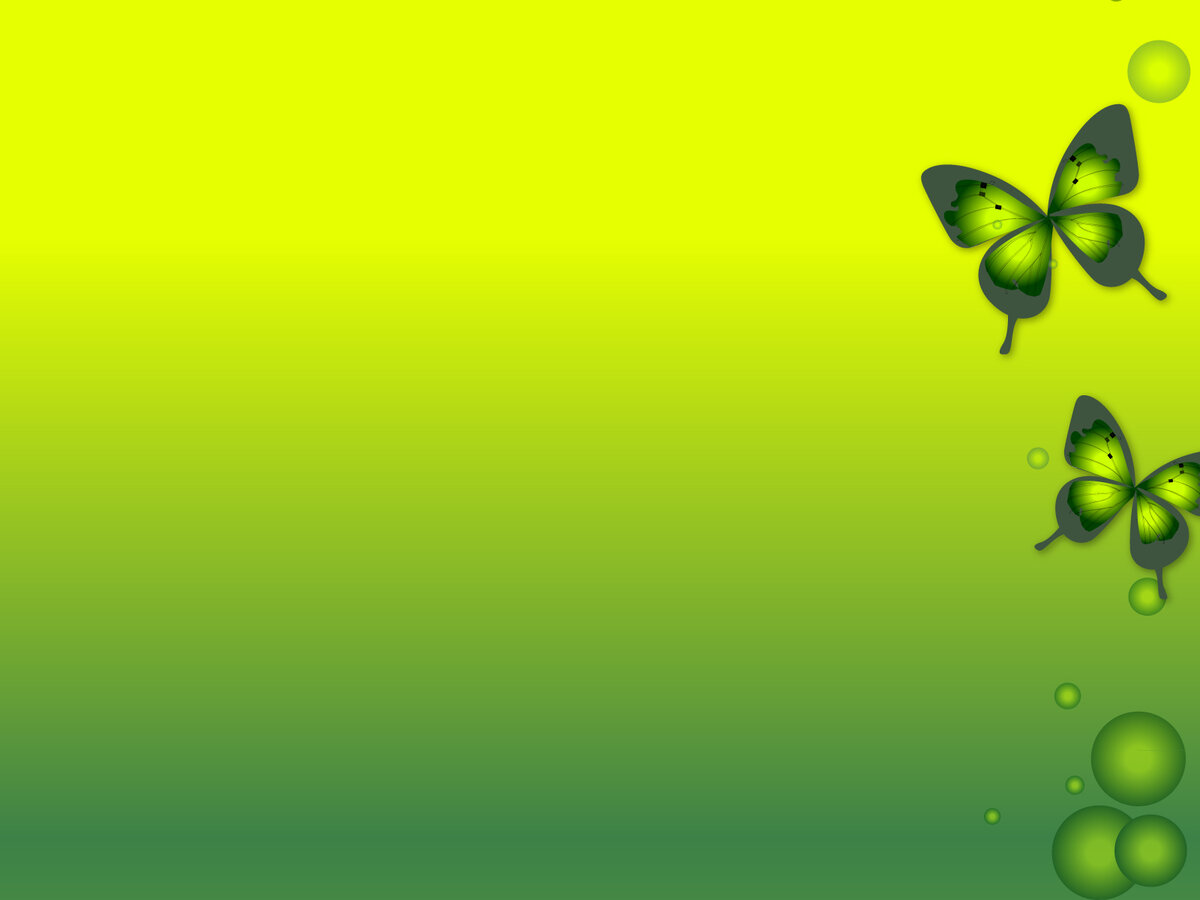 День должен начинаться с гигиенических процедур, утренней гимнастики, завтрака. В течение дня родители (или другие взрослые, которые будут находиться с ребенком дома) должны организовать учебную, игровую, самостоятельную деятельность ребенка.



          РАНО УТРОМ ПРОСЫПАЮСЬ,
          И ГЛАЗА СВОИ ОТКРЫВ
          ОЧЕНЬ ГРОМКО ПОВТОРЯЮ
          СИДЯ ДОМА НЕСКУЧАЮ!
          ВМЕСТЕ НАМ С СЕМЬЕЙ НЕ СКУЧНО
          ВМЕСТЕ МЫ ОДНА СЕМЬЯ.
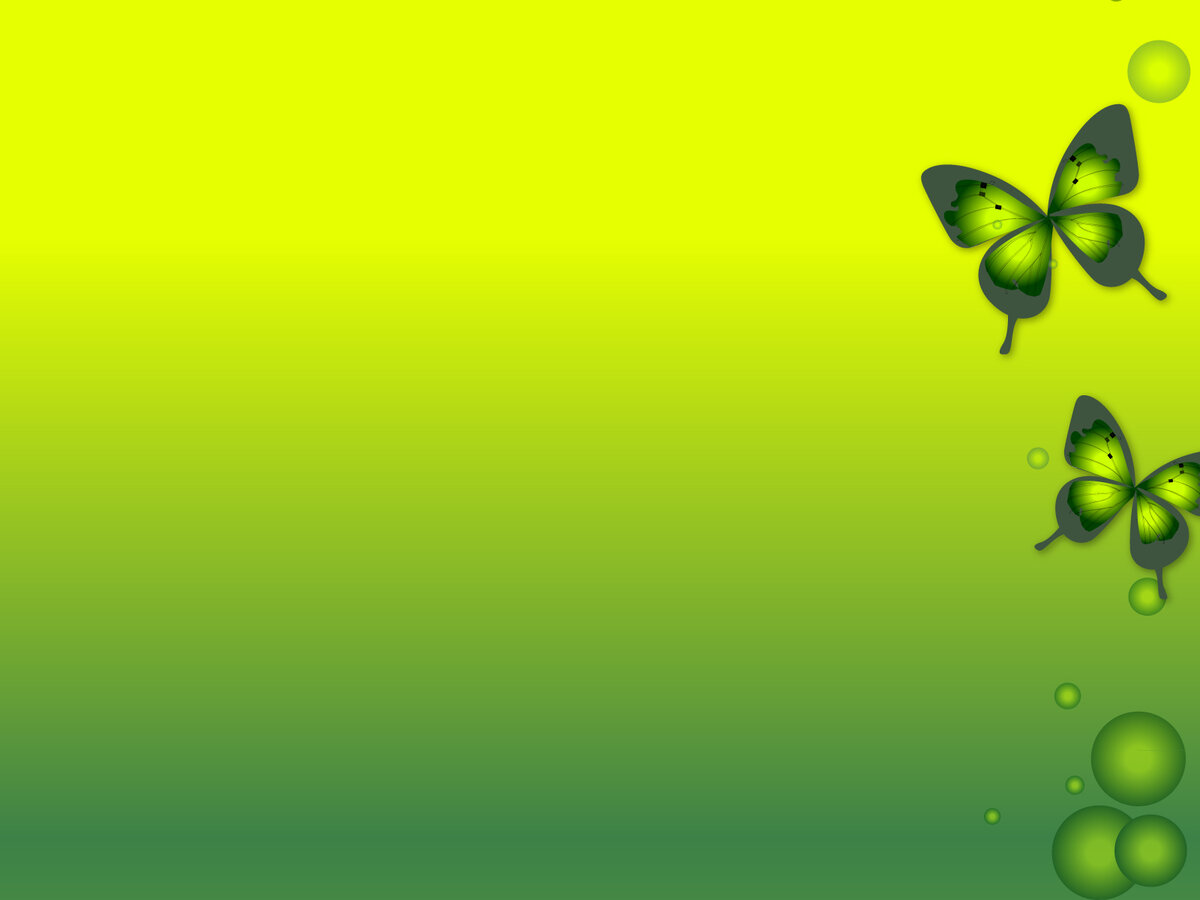 Сейчас непростой период для всех нас – период самоизоляции, который внес в жизнь людей большие изменения. Мы все на карантине, но труднее всего   приходится детям. В условиях самоизоляции у родителей появилось больше возможностей побыть с детьми дома, чего не хватало в потоке повседневных забот нашей жизни до вынужденного пребывания дома. Но, что характерно, все это время проходит в отличном позитивном настроении! А это, наверное, самое главное!
    Весь период самоизоляции мы, воспитатели, поддерживали связь с родителями наших воспитанников: делились полезными ссылками, творческими находками и идеями. 
    В условиях самоизоляции педагоги ДОУ организовали с ребятами и родителями голосовые сообщения, видеозвонки в ватцап, где ребята отгадывают загадки, совершают путешествия,  а также выполняют творческие и трудовые задания.
   В преддверии 75летия ВОВ дети и родители приняли активное участие в общесадовском конкурсе «Свеча памяти» .Дети рисовали, пели, читали стихи. Воспитатели средней группы провели мастер-класс «Солдатский треугольник» (грамоты дождались своих победителей  и участников).
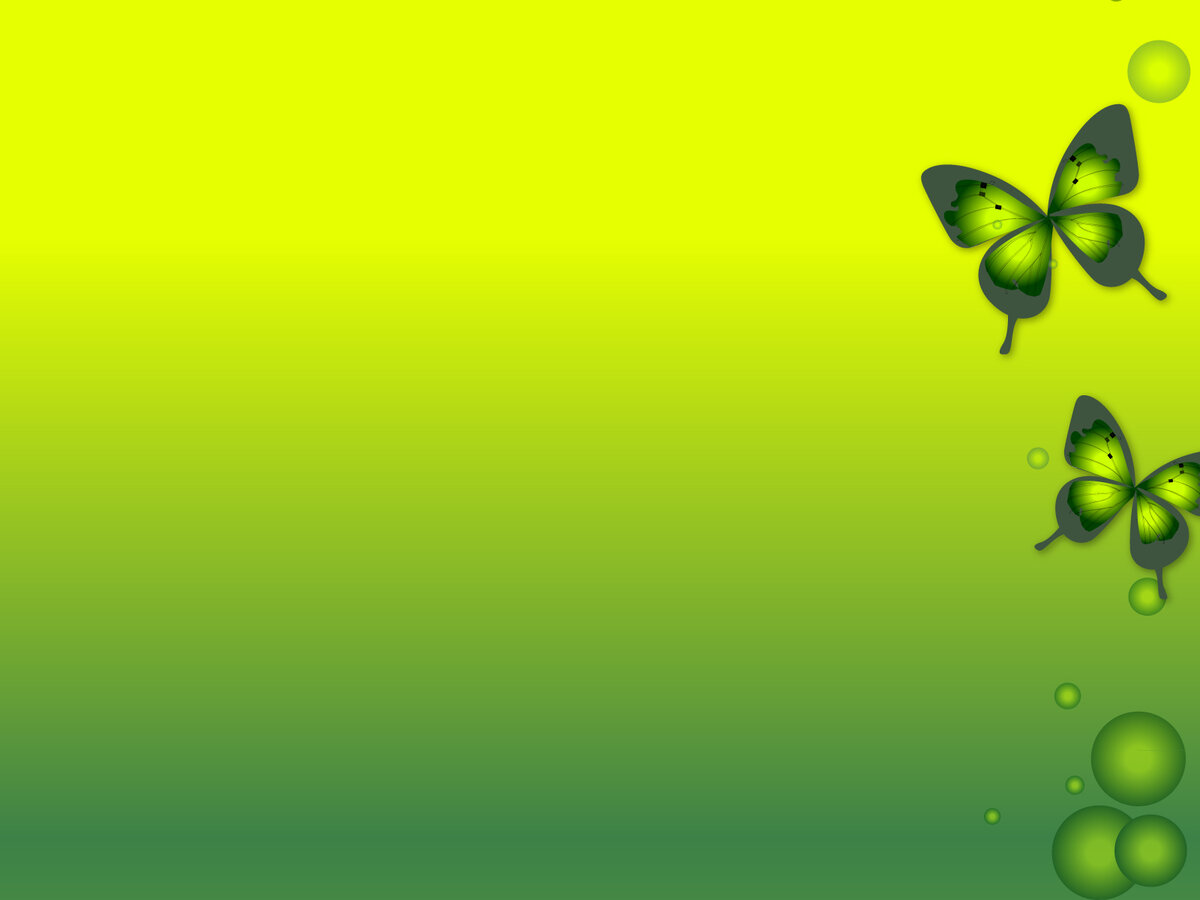 Первый день лета не может и не должен остаться без праздника для детей. Этот праздник дети провели по-разному: пели песни, читали стихи, играли в любимые игры.


1 июня – наступило лето! 
                       И теплом июньским вся земля согрета. 
       1 июня – день больших затей -  
                      День Защиты   в мире маленьких детей. 

  В подтверждении  проделанной работы, родители предоставили нам фото  и видео.
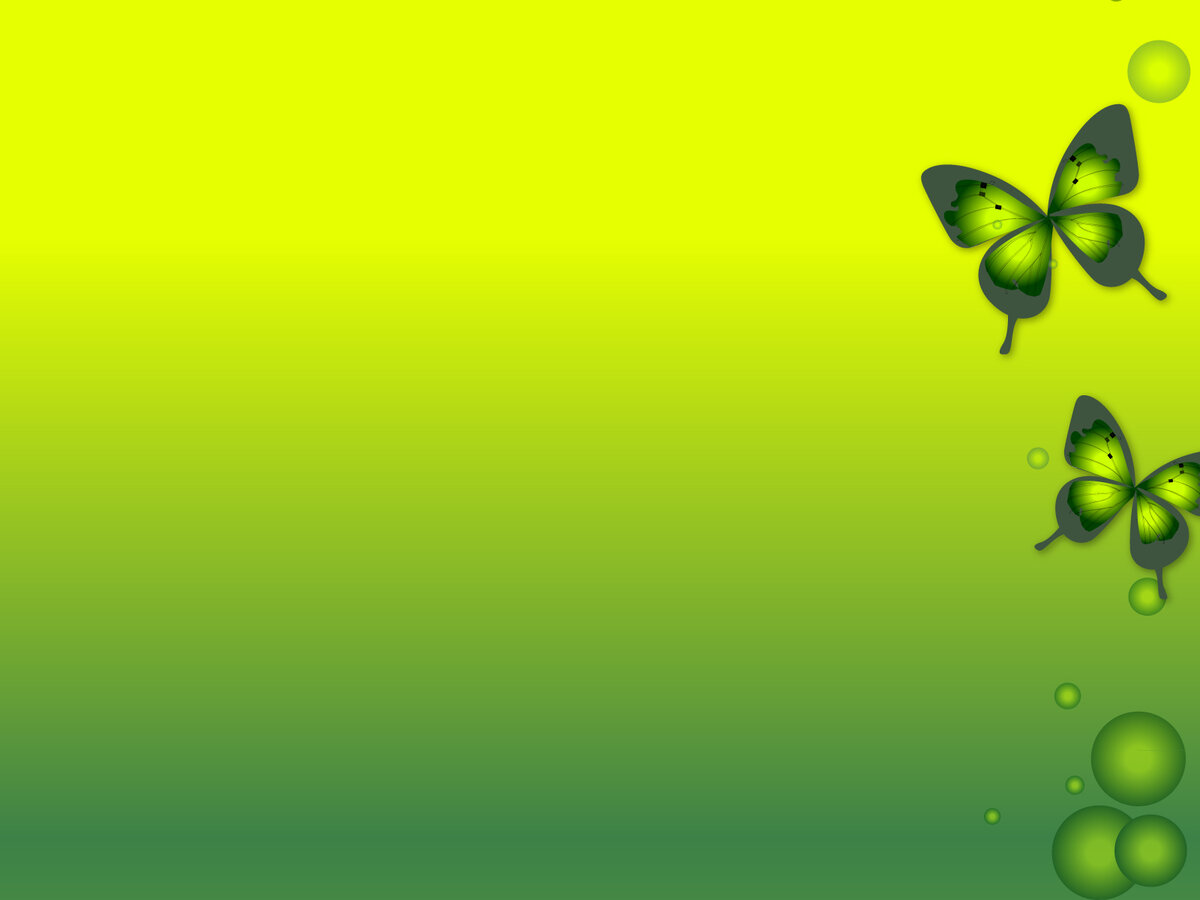 Воспитатели тоже даром время не теряли. Дистанционное обучение позволяет педагогам повышать уровень знаний, за счет применения современных средств: тематических сайтов, виртуальных музеев. Они прошли дистанционный курс обучения на тему «Формирование навыков медиалокации средствами STEAM- образования»  и получили соответствующие сертификаты.
    Таким образом, использование дистанционных технологий доказало свою эффективность при организации мероприятий, при повышении мотивации к обучению и воспитанию детей, хорошее подспорье для профессионального роста и развития педагогов. Конечно, оно никогда не заменит простого человеческого общения, смеха, умения дружить, договариваться, но будет эффективным помощником в форс-мажорных ситуациях, подобных той, в которой мы оказались весной этого года.